Komputer dan Masyarakat
INF210
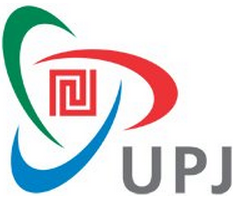 Mohammad Nasucha, S.T., M.Sc., Ph.D.
Program Studi Teknik Informatika
Universitas Pembangunan Jaya
Jl. Cendrawasih, Sawah Baru, Bintaro Jaya
Tangerang Selatan
Sesi Kuliah Ke-10

Etika dalam Menggunakan 
Komputer dan Internet
Pengertian
Etika dalam Menggunakan Komputer dan Internet

yang dimaksudkan pada pembahasan ini, adalah kaidah kesantunan yang perlu diperhatikan oleh para pengguna komputer dan internet.
Bagian-bagian Etika
Bagian-bagian dalam Etika ini, antara lain:

Etika dalam menggunakan komputer sendiri
Etika dalam menggunakan komputer institusi
Etika dalam meminjam komputer orang lain
Etika dalam berkomunikasi menggunakan email
Etika dalam menggunakan media sosial
Etika dalam berjualan secara daring (online)
1. Etika dalam Menggunakan Komputer Sendiri
Yang dimaksud komputer dalam konteks ini bisa berupa PC maupun smartphone.

Dalam menggunakan komputer sendiri hal yang perlu diperhatikan a.l. adalah:

Memastikan bahwa suara dari komputer tidak mengganggu orang di sekitarnya.

Memastikan bahwa konten yang tidak ditujukan untuk anak-anak, tidak terlihat oleh anak-anak, untuk itu:
Disarankan menerapkan password untuk sign in.
Untuk mengantisipasi kondisi di mana Anda meninggalkan komputer, disarankan untuk mengatur pewaktuan yang tidak terlalu lama untuk screen lock dan sleep.
2. Etika dalam Menggunakan Komputer Institusi
Di dalam sebuah institusi, seperti kampus, sekolah, organisasi sosial, instansi negara, perusahaan swasta, lazim bahwa orang-orang yang terlibat di dalamnya (stakeholders), memperoleh wewenang untuk menggunakan komputer institusi.

Dalam menggunakan komputer milik institusi, hendaknya seseorang memperhatikan aspek-aspek etika sbb.:

Tentang penerapan password:
Gunakan password sebagaimana ditentukan instansi, jika hal ini menjadi kebijakan
Jika tidak ada aturan khusus, gunakan password pilihan sendiri, namun pastikan untuk menghapus password saat Anda berhenti bekerja pada institusi.

Tentang data yang disimpan:
Lakukan backup data secara rutin
Untuk menghindari kebocoran data, sebisa mungkin hindari backup pada cloud, kecuali diijinkan oleh institusi atau cloud tersebut milik institusi 
Usahakan agar tidak menyimpan data pribadi
3. Etika dalam Meminjam Komputer Orang Lain
Pada era sekarang, hampir setiap komputer bersifat pribadi, sehingga pada prinsipnya, sebisa mungkin hindari meminjam komputer orang lain.
Jika, Anda terpaksa meminjam komputer orang lain, perhatikan aspek-aspek berikut ini: 
Hendaknya tidak menanyakan password komputer, melainkan meminta pemilik agar sign in.
Untuk menjaga keamanan data komputer, sesudah selesai memakai, lakukan sign out.
Agar Anda tidak menularkan malware (virus, dll.), hindari mencolokkan usb flash disk maupun smartphone Anda ke komputer pinjaman. Lakukan pemindahan file melalui email, mengingat aplikasi email biasanya menyediakan layanan pemindaian malware.     
Jika selama menggunakan komputer tersebut Anda melakukan sign in ke aplikasi daring (google, facebook, dll), sesudah selesai, lakukan sign out dari akun kemudian hapus akun Anda dari daftar akun pada halaman sign in aplikasi tersebut. Ada dua manfaat dari hal ini:
Menjaga keamanan akun Anda
Agar Anda tidak meninggalkan “sampah” pada komputer orang lain
4. Etika dalam Berkomunikasi Menggunakan Email
Surat elektronik (surel) atau electronic mail (email) merupakan fasilitas surat-menyurat yang menggunakan internet sebagai infrastruktur pengiriman.

Hal-hal  yang perlu diperhatikan, a.l.:

Pada prinsipnya, pertahankan setiap unsur kesantunan yang sudah diterapkan pada surat-menyurat non elektronik, misalnya:
Gunakan judul (subject) yang jelas dan singkat padat, misalnya “Pemberitahuan Hari Libur”.
Gunakan sapaan yang sopan untuk menyebutkan nama orang yang dituju, pada konteks formal misalnya “Yth. Bpk. Ardiyanto Arifin”, “Yth. Pelanggan”, “Ibu Pimpinan ysh”., pada konteks semi formal misalnya “Dear Friends”, “Halo Mba Elsa”, dll.
Tutup surat dengan ucapan terima kasih.
Tuliskan kata salam di atas nama Anda, misalnya “Hormat saya”, “Salam”, dll.
Tuliskan nama identitas Anda dengan jelas:  nama, nama institusi (disarankan), dan nomor telpon institusi (disarankan), dan nomor hp (disarankan).  
Catatan: Tanggal otomatis dicantumkan oleh aplikasi email

Berhati-hati, pastikan tidak salah mengetik nama/alamat email yang dituju.

Bedakan pengertian “To” dan “CC”, yaitu bahwa “To” berisi alamat email orang yang Anda tuju, sedangkan “CC” berisi alamat email orang yang tidak dituju tetapi perlu untuk mengetahui isi surat.

Tidak dibenarkan meneruskan semua atau sebagian isi email yang bersifat pribadi kepada orang lain, kecuali diminta secara legal oleh aparat penegak hukum
5. Etika dalam Menggunakan Media Sosial
Media sosial merupakan salah satu fasilitas penting bagi manusia era informasi dalam bersosialisasi. Hal-hal yang perlu diperhatikan dalam menggunakan media sosial a.l.: 

Gunakan identitas asli
Gunakan media sosial untuk tujuan yang positif, misalnya untuk bersilaturahim, untuk menyatakan profil Anda secara semi formal (eksistensi), untuk mengiklankan produk.
Gunakan bahasa yang santun. Bahasa pergaulan bisa digunakan untuk menghilangkan jarak atau menyampaikan candaan, namun tidak melewati batas. 
Unggahlah status, gambar, video, dll. yang bersifat positif, seperti konten yang menghibur,  informasi penting yang benar (bukan hoax), pencapaian yang bisa menginspirasi orang lain tanpa menggurui. 
Hindari membuat status atau memberi komentar kepada akun lain yang merusak nama baik orang lain.
Hindari memberi komentar kepada akun lain yang berpotensi menimbulkan ketidaknyamanan (sakit hati, benci)
Lakukan komentar kepada akun lain semata-mata dengan tujuan mempererat pertemanan.
6. Etika dalam Berjualan Online
Jual beli online sudah menjadi bagian penting dari cara hidup manusia dalam era internet.  Hal-hal yang perlu diperhatikan ketika seseorang berjualan secara online, a.l.: 

Gunakan identitas asli.
Sampaikan spesifikasi produk dengan jujur dan selengkap mungkin.
Sampaikan keterangan penting lain tentang produk (jika ada), seperti cara menggunakan produk, hal-hal yang perlu dihindari saat menggunakan produk, dll.
Sampaikan dengan jelas jumlah stok yang tersedia dan selalu lakukan update.
Jawablah dengan santun dan sesegera mungkin pertanyaan-pertanyaan (calon) pembeli berkaitan dengan produk dan proses pembelian.
Setelah pembeli membayar, lakukan kewajiban Anda selekasnya, seperti penyiapan produk, packing dan pengiriman.
Terima Kasih